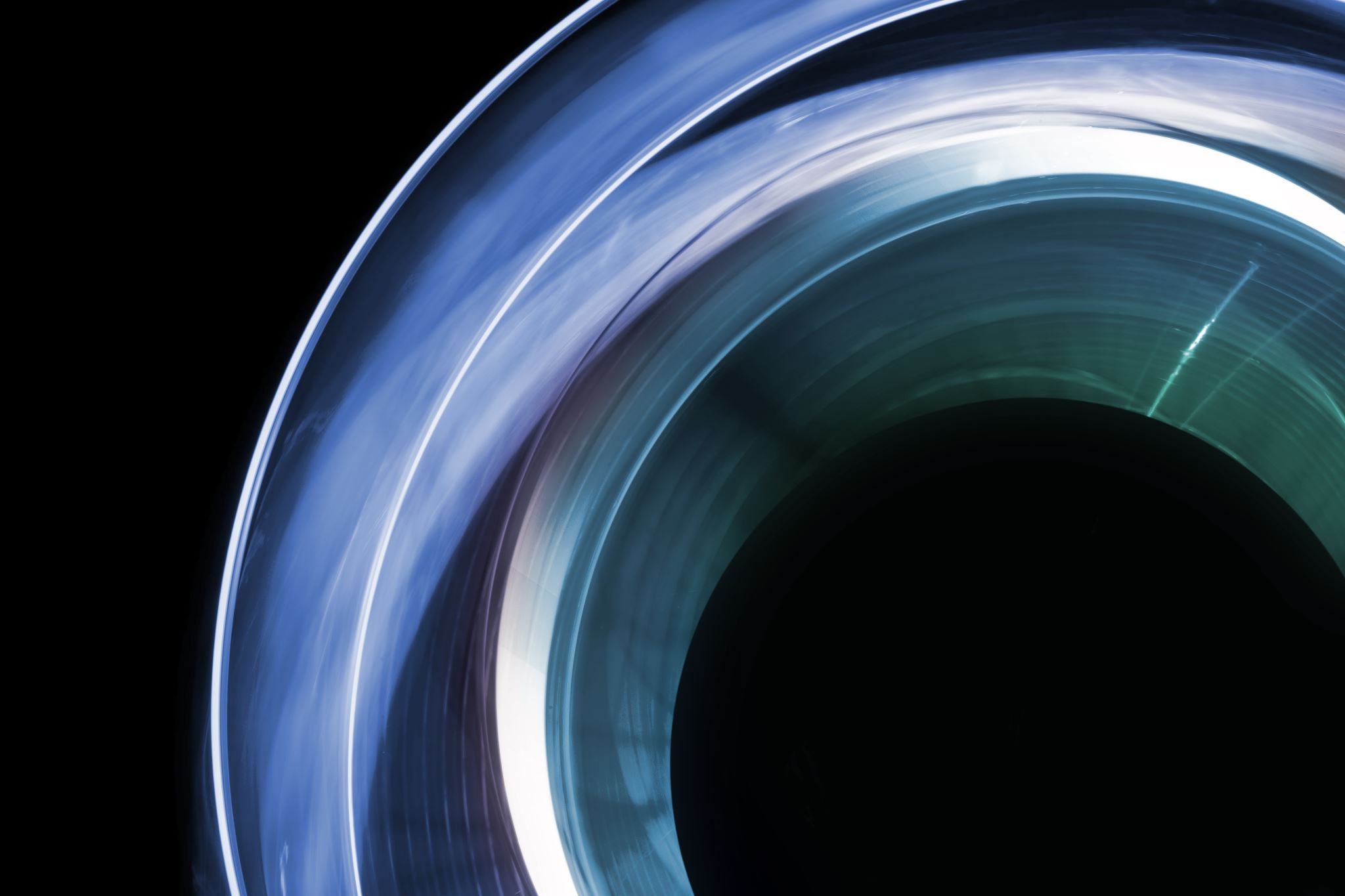 DA-meter software development
Partners:
Agriculture Victoria Research
Instrument and Data Tools (ID Tools) Pty Ltd 
Summerfruit Australia Ltd
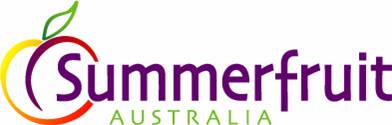 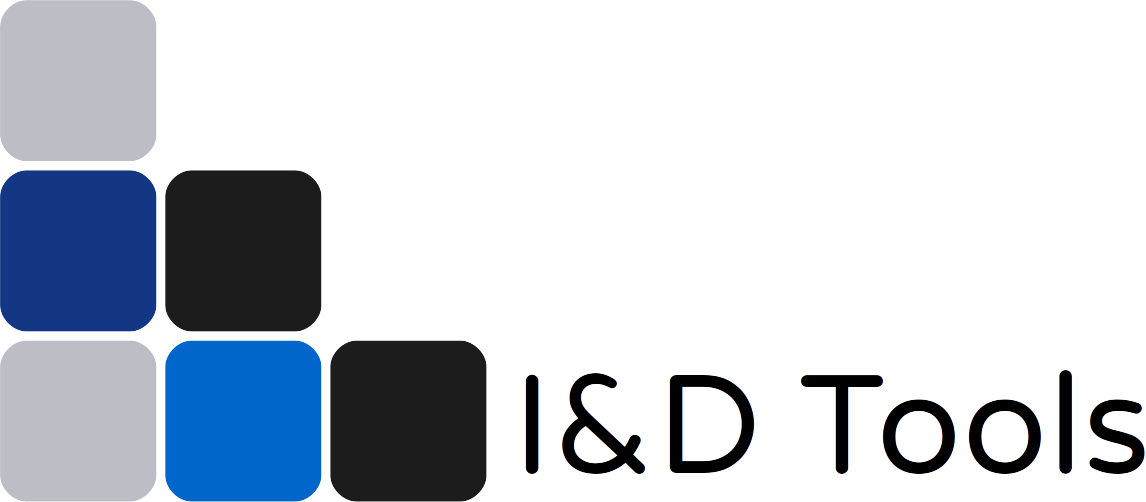 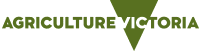 Instruments & Data Tools
DASoftwareUser interface for handling DA Meter data
Daniel Pelliccia
Horticulture Innovation Fund GA-F692259482, 
”DA Meter software development”
idtools.com.au
DASoftware: features
Data 
Import DA meter data
Basic stats on the data
Label data
Export to Excel
Charts
Time charts → trends
Bar charts → comparisons
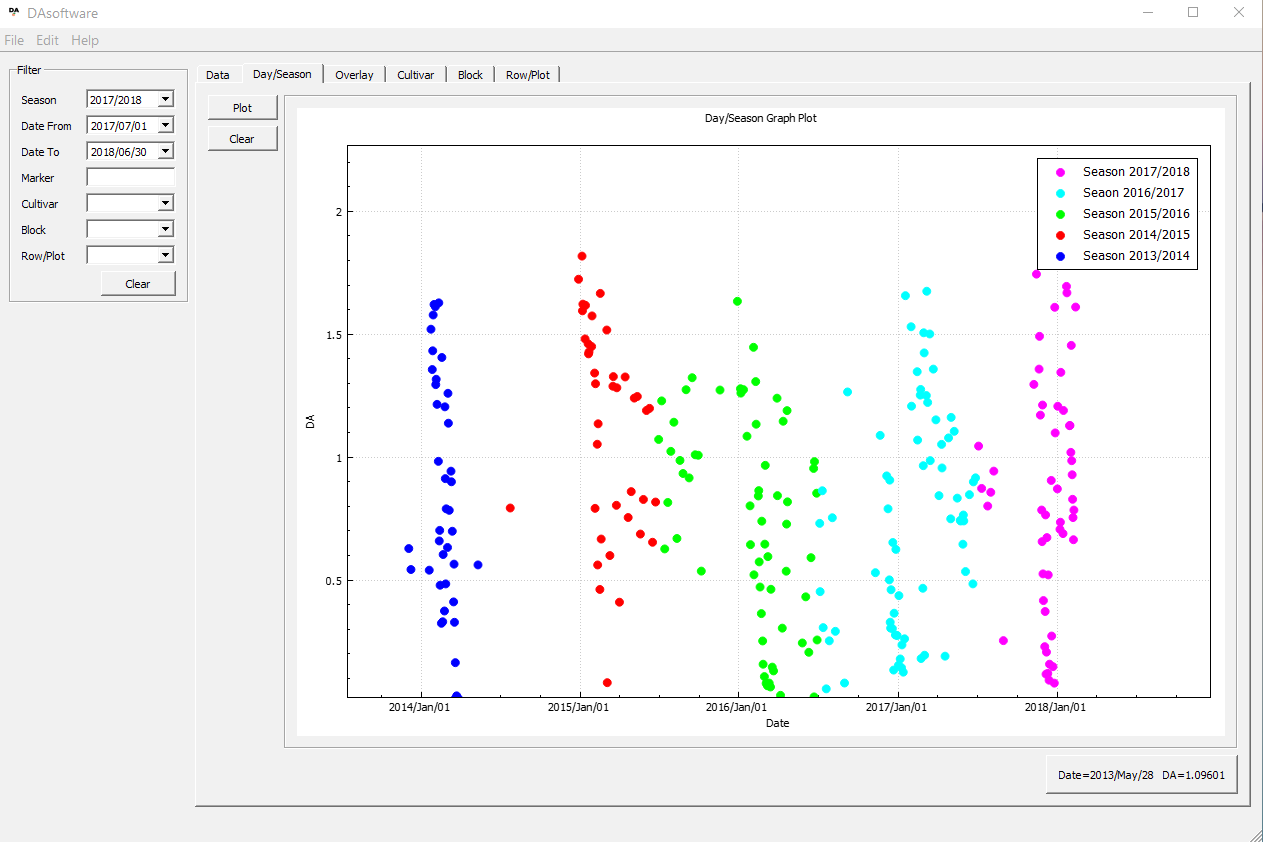 DASoftware: installation
DASoftware can be downloaded as a compressed (zip) folder for Windows OS.
The first time:
Extract folder
Run VC_redist.x64.exe
Run DAsoftware.exe
From then on simply run DAsoftware.exe
Download and user’s manual
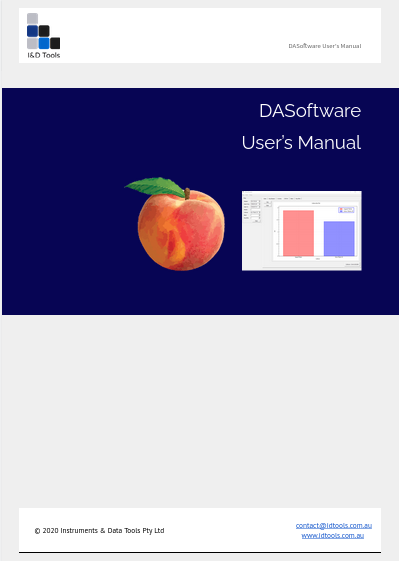 Software and user’s manual are available for download on the HIN website http://www.hin.com.au/networks/profitable-stonefruit-research/da-software
Additional pictures
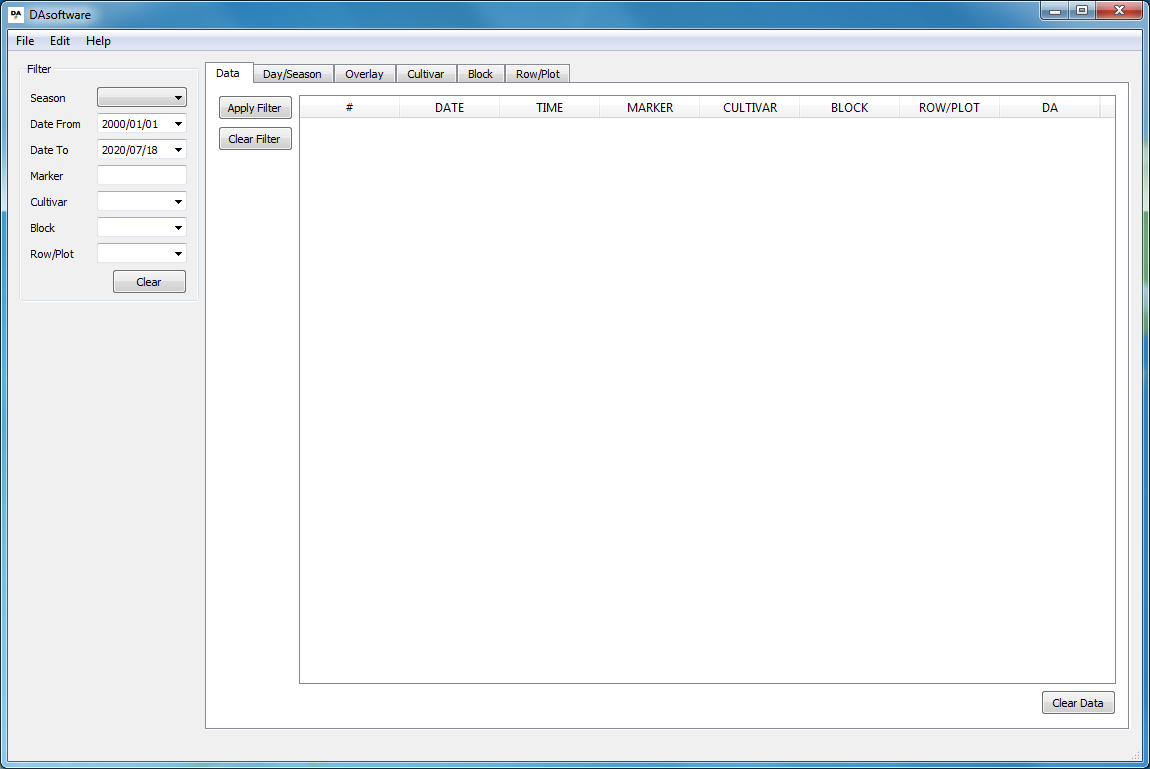 Initial screen of the DASoftware
Additional pictures
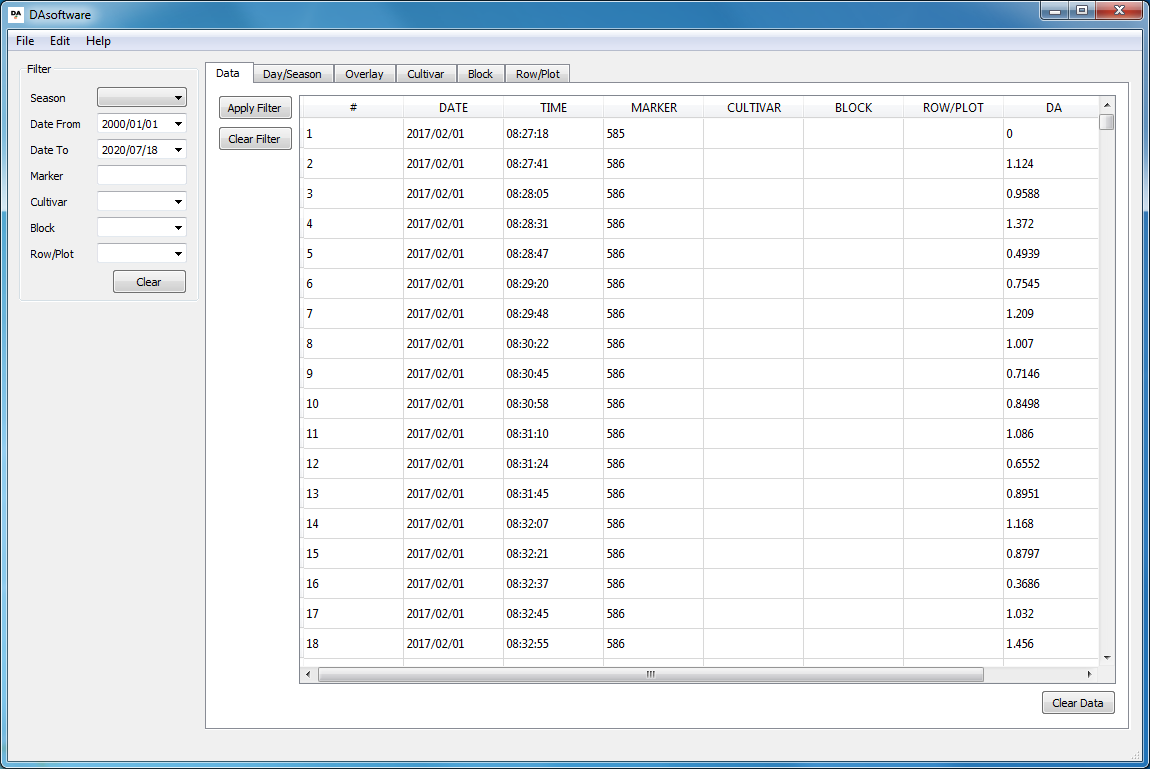 DA-meter data loaded from the SD card
Additional pictures
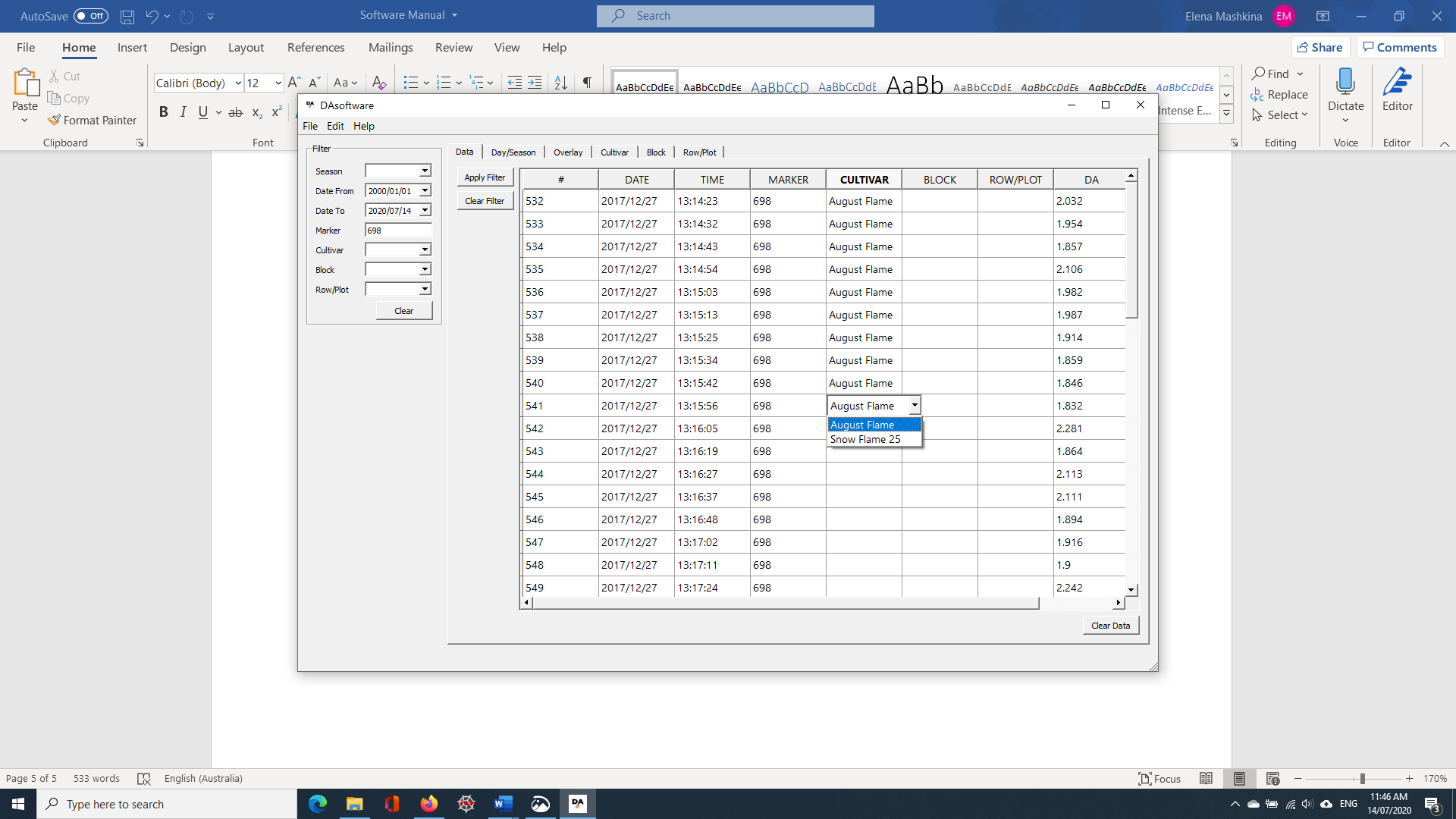 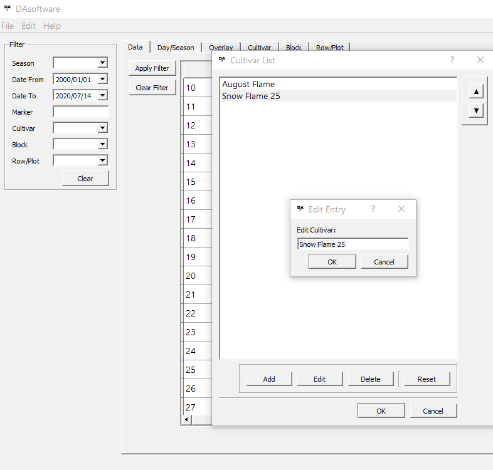 Selecting cultivars
Additional pictures
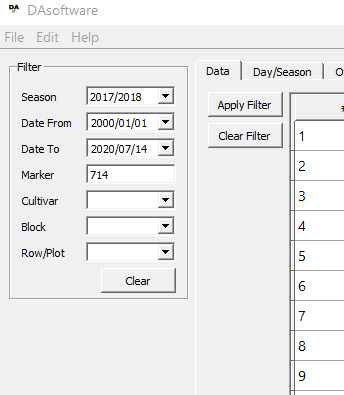 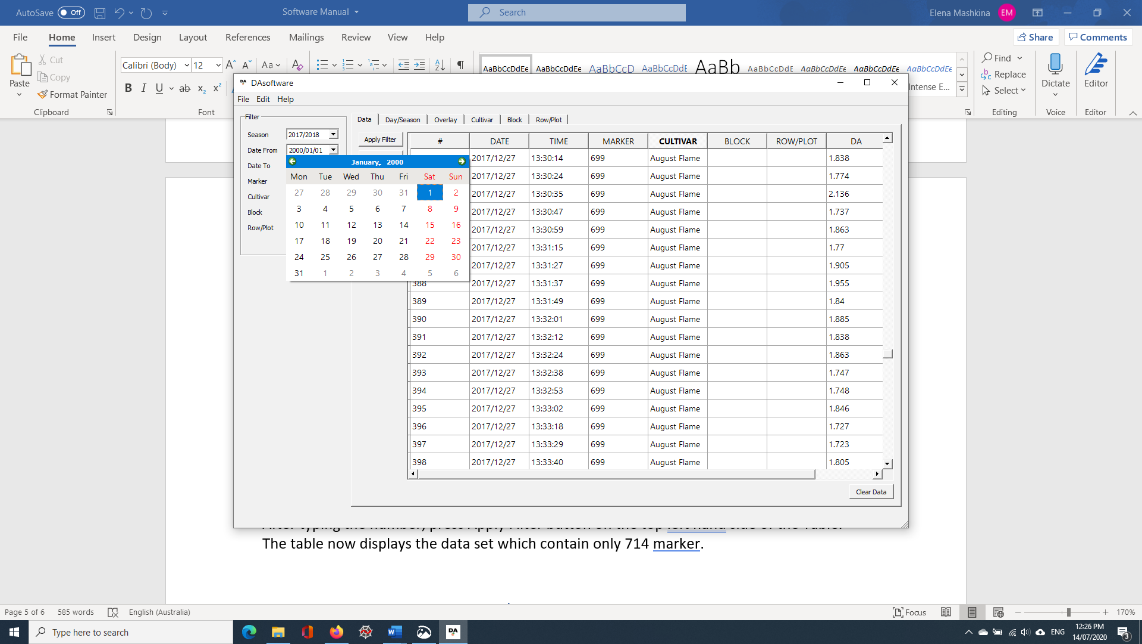 Selecting date range
Additional pictures
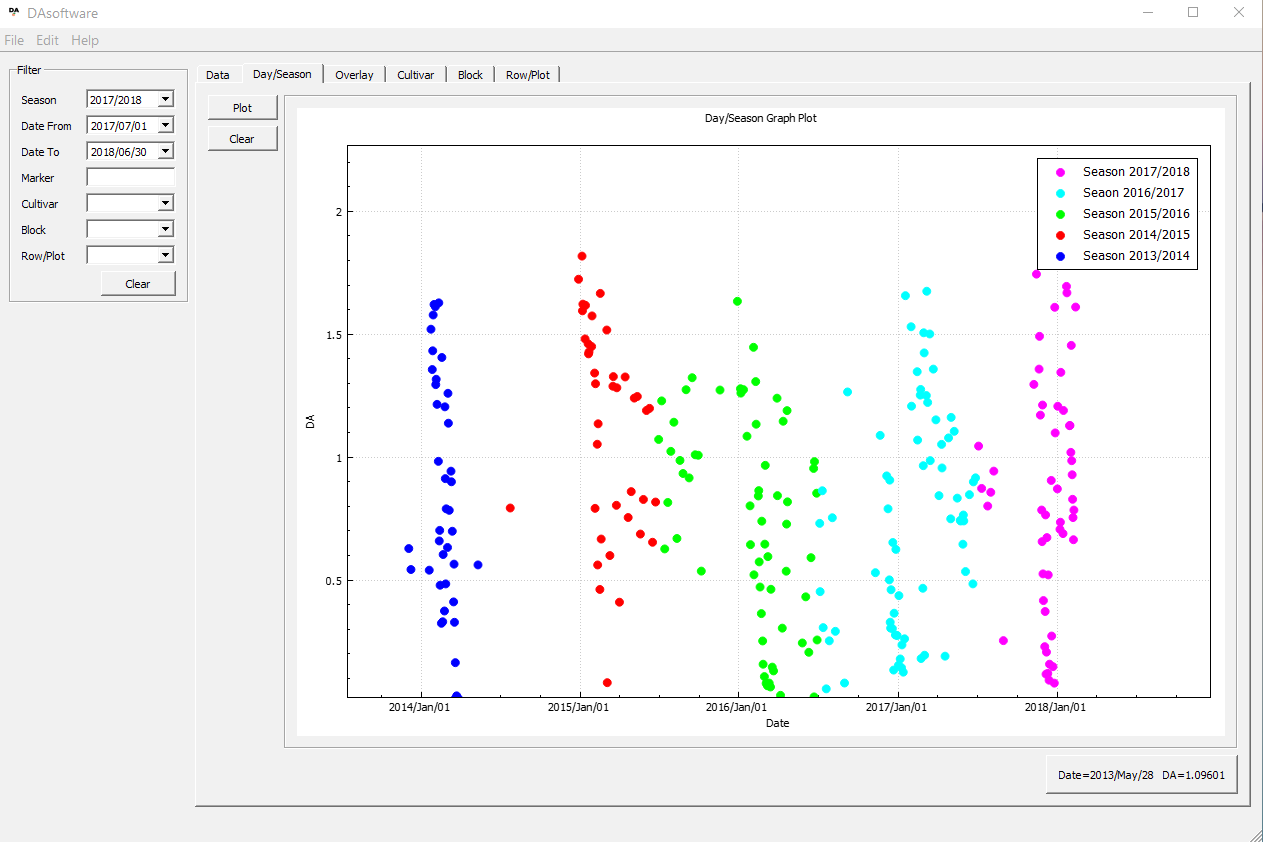 Comparing DA values across seasons
Additional pictures
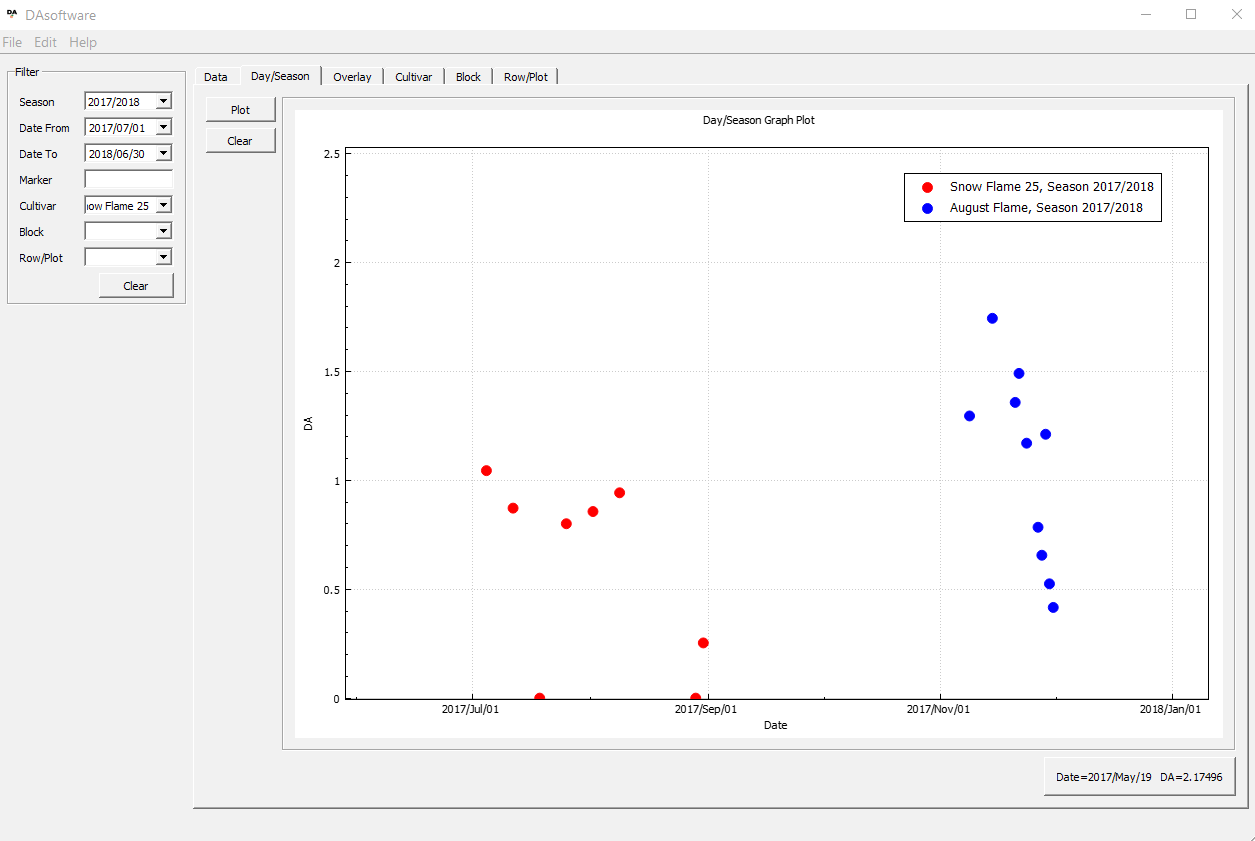 Comparing DA values between cultivars
Additional pictures
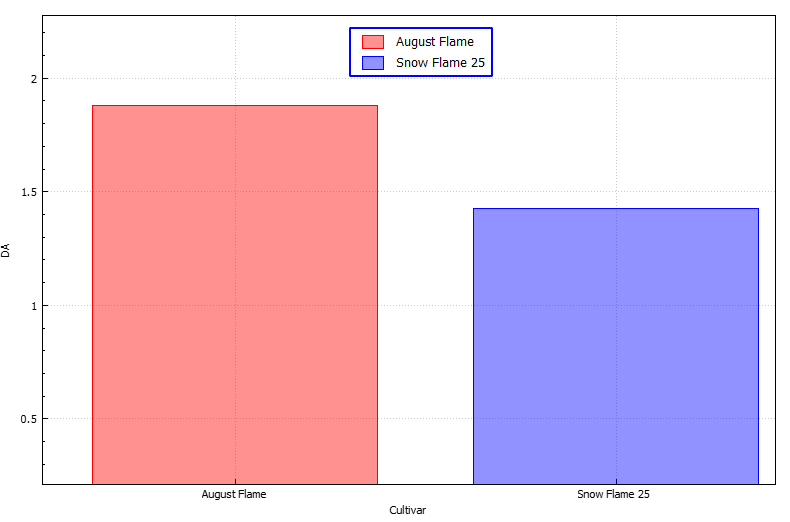 Bar chart: comparing average DA value across cultivars
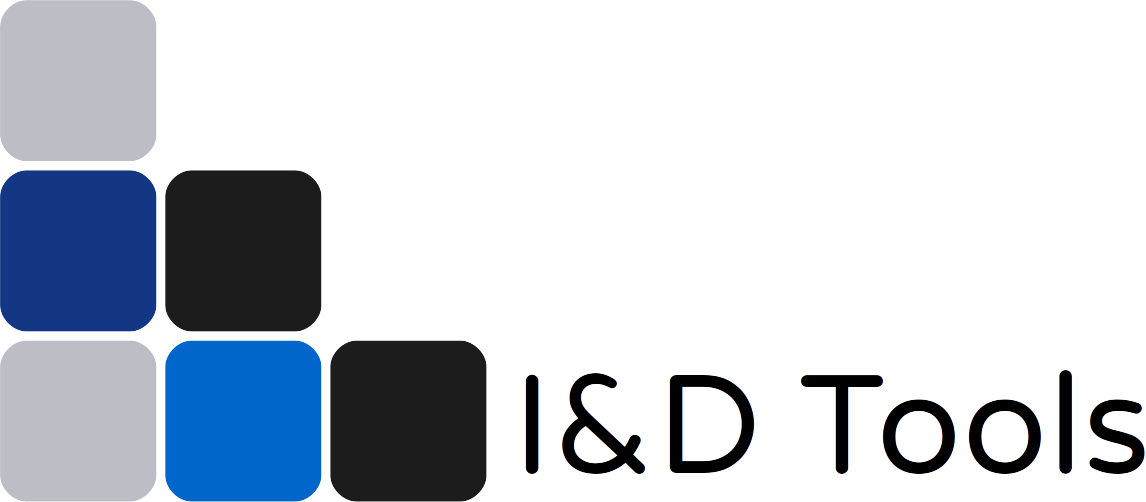 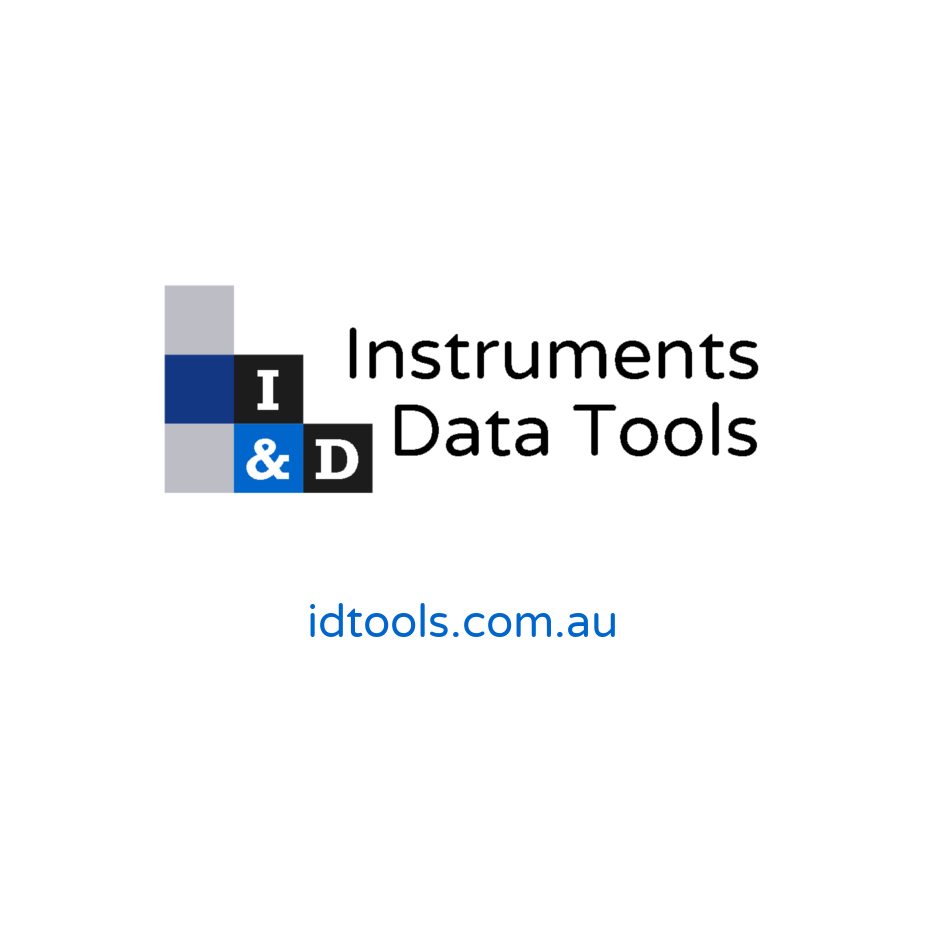